PHONG CÁCH 
NGÔN NGỮ SINH HOẠT
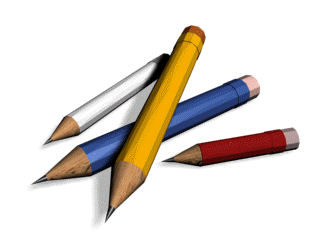 I. NGÔN NGỮ SINH HOẠT
1.Khái niệm ngôn ngữ sinh hoạt
* Tìm hiểu ví dụ
(Buổi trưa tại khu tập thể X, hai bạn Lan và Hùng gọi bạn Hương đi học.)
- Hương ơi !Đi học đi!
(Im lặng)
- Hương ơi ! Đi học đi! (Lan và Hùng gào lên)
- Gì mà ầm ầm lên thế chúng mày! Không cho ai ngủ ngáy nữa à! (tiếng một người đàn ông nói to)
- Các cháu ơi, khẽ chứ! Để cho các bác ngủ trưa với!...Nhanh lên con, Hương! (tiếng mẹ của Hương nhẹ nhàng ôn tồn)
-  Đây rồi , ra đây rồi! (tiếng Hương nhỏ nhẹ)
- Gớm, chậm như rùa ấy! Cô phê bình chết thôi! (tiếng Lan càu nhàu)
 Hôm nào cũng chậm. Lạch bà lạch bạch như vịt bầu!...(tiếng Hùng tiếp lời)
-  Không gian : tại khu tập thể X
-  Thời gian : buổi trưa
- Nhân vật giao tiếp:  Lan, Hùng, Hương, mẹ Hương, người đàn ông hàng xóm.
- Nội dung của cuộc giao tiếp là: gọi nhau đi học
- Mục đích : đến lớp đúng giờ
-Từ ngữ quen thuộc, gần gũi trong sinh hoạt hàng ngày: ơi, à, khẽ chứ, gớm, chậm như rùa ấy, lạch bà lạch bạch...
- Câu văn trong đoạn văn: tỉnh lược chủ ngữ, có nhiều câu cảm thán, cầu khiến. (Đi học đi! Không cho ai ngủ ngáy nữa à! Đây rồi, ra đây rồi! ...)
* Ngôn ngữ sinh hoạt là lời ăn tiếng nói hằng ngày, dùng để thông tin, trao đổi ý nghĩ, tình cảm,…đáp ứng những nhu cầu trong cuộc sống.

 * Ngôn ngữ sinh hoạt còn được gọi là khẩu ngữ, ngôn ngữ nói, ngôn ngữ hội thoại...
2. Các dạng biểu hiện của ngôn ngữ sinh hoạt
- Dạng nói: là dạng chủ yếu, bao gồm cả đối thoại và độc thoại.
   - Dạng viết: nhật kí, thư từ…
   - Dạng lời nói tái hiện: mô phỏng các lời nói trong đời sống nhưng đã được sáng tạo theo các thể loại văn bản khác nhau: lời nói của các nhân vật trong kịch, tuồng, chèo, truyện ngắn, tiểu thuyết…
II. PHONG CÁCH NGÔN NGỮ SINH HOẠT
1. Tính cụ thể
Địa điểm và thời gian cụ thể: Buổi trưa, khu tập thể.
 Người nói cụ thể: Lan, Hùng, mẹ Hương, ông hàng xóm.
 Người nghe cụ thể: Hương, Lan, Hùng
 Có đích lời nói cụ thể: Lan, Hùng gọi Hương đi học, mẹ Hương khuyên Lan, Hùng
 Có cách diễn đạt cụ thể qua việc dùng từ ngữ (kèm theo ngữ điệu) phù hợp với đối thoại.
2. Tính cảm xúc
G- Lời nói đều biểu hiện thái độ, tình cảm qua giọng điệu.
  + Giọng điệu thân mật trong thông tin, kêu gọi, thúc giục (Lan, Hùng)
  + Giọng thân mật yêu thương trong lời khuyên bảo của người mẹ.
  + Giọng thân mật trong sự trách móc (gớm), trong so sánh (chậm như rùa, lạch bà lạch bạch như vịt,...)
  + Giọng quát nạt bực bội của ông hàng xóm (không cho ai...)
- Sử dụng các từ ngữ khẩu ngữ, có tính thân mật suồng sã thể hiện cảm xúc rõ rệt: gì mà, gớm, chúng mày, lạch bà lạch bạch, ngủ ngáy, chậm như rùa…                                                
- Những kiểu câu giàu sắc thái biểu cảm: cảm thán, cầu khiến, những lời gọi đáp, trách mắng...
3. Tính cá thể
- Mỗi người có một giọng nói riêng 
- Vốn từ ngữ ưa dùng riêng, có những cách nói riêng
III. LUYỆN TẬP 
8-3-69
Đi thăm bệnh nhân về giữa đêm khuya. Trở về phòng, nằm thao thức không ngủ đươc. Rừng khuya im lặng như tờ, không một tiếng chim kêu, không một tiếng lá rụng hoặc một ngọn gió nào đó khẽ rung cành cây. Nghĩ gì đấy Th. ơi? Nghĩ gì mà đôi mắt đăm đăm, nhìn qua bóng đêm. Qua ánh trăng mờ Th. thấy biết bao là viễn cảnh tươi đẹp, cả những cận cảnh êm đềm của những ngày sống giữa tình thương trên mảnh đất Đức Phổ này. Rồi cảnh chia li, cảnh đau buồn cũng đến nữa… Đáng trách quá Th. ơi! Th. Có nghe tiếng người thương binh khẽ rên và tiếng súng vẫn nổ nơi xa. Chiến trường vẫn đang mùa chiến thắng.
(Nhật kí Đặng Thùy Trâm, NXB Hội Nhà văn, Hà Nội, 2005)
Những từ ngữ, kiểu câu, kiểu diễn đạt nào thể hiện tính cụ thể, tính cảm xúc, tính cá thể của phong cách ngôn ngữ sinh hoạt? 
Hướng dẫn trả lời:
-Tính cụ thể: “Nghĩ gì đấy Th. ơi”, “Nghĩ gì mà...” ( phân thân đối thoại); thời gian: đêm khuya; không gian: rừng núi.
-Tính cảm xúc: thể hiện ở giọng điệu thân mật, những câu nghi vấn, cảm thán (“ Nghĩ gì đấy Th. ơi”, “Đáng trách quá Th. ơi!”), những từ ngữ viễn cảnh, cận cảnh, cảnh chia li, cảnh đau buồn được viết theo dòng tâm tư.
-Tính cá thể: nét cá thể trong ngôn ngữ của nhật kí là ngôn ngữ của một người giàu cảm xúc, có đời sống nội tâm phong phú (“...nằm thao thức không ngủ được”, “Nghĩ gì đấy Th ơi?”, “Th. thấy...”, “ Đáng trách quá Th. ơi!”, Th. có nghe...?”).